Inequalities
Graphing and solving
6.2.3.1   Represent real world or mathematical situation using equations and inequalities involving variables and positive rational numbers.
12.4 Extension Notes
Solving and graphing inequalities
The goal of solving an inequality is to find the value of the variable.
OPEN CIRCLE – is used for < and >.  This means the number is not included in the solution. (where it starts)
CLOSED CIRCLE – is used for <, >, and =. This means the number is included in the solution. (where it starts)
I can…
Solve one step inequalities
Graph inequalities
Self Assessment
5- I can do it without help & teach others.
4- I can do this with no help, but I don’t know if I can explain it.
3- I can do this with a little help.
2- I can do this with a lot of help!
1- I don’t have a clue.
Inequality Symbols
Less Than
<          
>       
<        
>
Greater Than
Less Than or Equal To
Greater Than or Equal To
Graphing Symbols and Tools
PEN CIRCLE – is used for < and >.  This means the number is not included in the solution. (where it starts)
CLOSED CIRCLE – is used for <, >, and =. This means the number is included in the solution. (where it starts)

                   Number Line – used for graphing solutions to inequalities
How to Graph
x > 5
Where does it start?
What type of circle will be used?
Which direction will the arrow go?

x < 3
Where does it start?
What type of circle will be used?
Which direction will the arrow go?
1   2    3   4    5   6   7
1   2    3   4    5   6   7
Now you graph these
x < 7			
y > 4			
c < 2           		  
d > 3
1   2    3   4    5   6   7
1   2    3   4    5   6   7
1   2    3   4    5   6   7
1   2    3   4    5   6   7
Put in your notebook
Solving one step inequalities
c + 7 > 16      given
     - 7     -7       opposite of addition is subtraction
   c > 9      solution now we can graph it

 d  -9 <  20   given 
     +9    +9    opposite of subtraction is addition
        d  <  29  solution now we can graph it

8r > 64                     
8      8
 r > 8
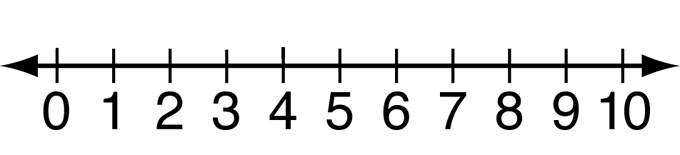 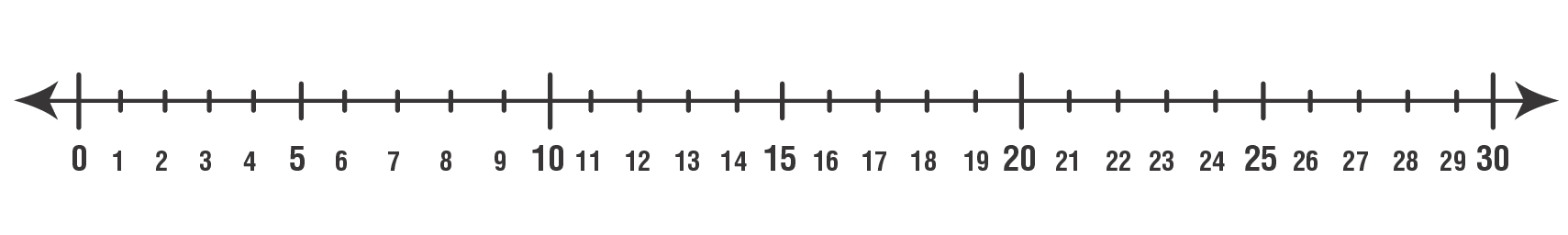 5r > 45                     
 5      5
 r > 9
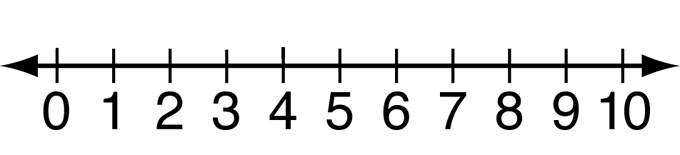 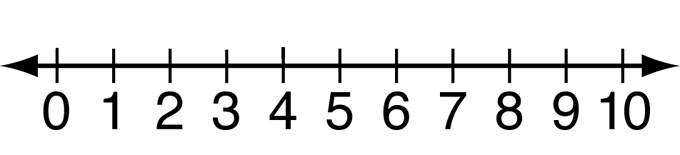 I can…
Solve one step inequalities
Graph inequalities
Self Assessment
5- I can do it without help & teach others.
4- I can do this with no help, but I don’t know if I can explain it.
3- I can do this with a little help.
2- I can do this with a lot of help!
1- I don’t have a clue.
12.4 Extension Notes
Solving and graphing inequalities
The goal of solving an inequality is to find the value of the variable.
OPEN CIRCLE – is used for < and >.  This means the number is not included in the solution. (where it starts)
CLOSED CIRCLE – is used for <, >, and =. This means the number is included in the solution. (where it starts)